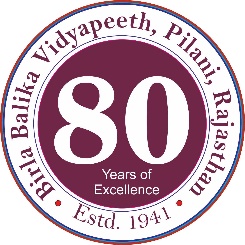 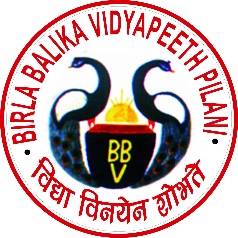 BIRLA BALIKA VIDYAPEETH, PILANI
(A BIRLA EDUCATION TRUST PILANI INSTITUTION)
Common University Entrance Test (CUET)  (Part of Higher Education, NEP 2020)
Dr. M. Kasturi
Principal
Birla Balika Vidyapeeth
Pilani
What is CUET?
Undergraduate entrance tests for all the Central Universities (CUs)
A single window opportunity for students seeking admission in any of the Central Universities (CUs) across the country or other participating organizations (including State Universities, Deemed and Private Universities) across the Country.
Who will conduct?
National Testing Agency (NTA) is An Autonomous Organization Under the Department of Higher Education, Ministry of Education, Government of India .
How will CUET (UG) - 2023 be conducted?
Computer Based Test (CBT) Mode
Where can you get the details of the Programmes offered by Central Universities?
https://cuet.samarth.ac.in/
Examination Structure for CUET (UG) - 2023
For CUET (UG) – 2023, the following is the scheme of examination:
From the total subjects / languages, the candidate can choose maximum of 10 subjects from all three Section as given in tables below.
DOMAIN SUBJECTS
DOMAIN SUBJECTS
DOMAIN SUBJECTS
Candidates will be tested on the following topics in the CUET General Test- General Knowledge, Current Affairs, General Mental Ability, Numerical Ability, Quantitative Reasoning, and Logical & Analytical Reasoning.
Important Instructions
Application through the “Online” mode only on the website https://cuet.samarth.ac.in/ 

Only one application is to be submitted by a candidate. 

Enter only candidate’s / parents e-mail address and Mobile Number
Paradigm Shift in Education
Rote Learning to Competency Based Teaching and Learning
Inter-Disciplinary and Multi-Disciplinary approach
High Quality Control and Pedagogy
Vertical and Horizontal Mapping
Paradigm Shift in Education
5. 4 Cs of 21st Century Skills – Critical Thinking,   	Creative, Collaborative and Communication 	Skills
6. Toy Pedagogy
7. Art Integration
8. Project Based Learning
Paradigm Shift in Education
9. Student Centric Teaching Learning Process
10. Skill Based Education
11. Experiential Learning- Approach Based, 	Research Based and Case Study
12. Emotional Intelligence
Paradigm Shift in Education
13. Innovative Practices
14. Learning by Doing
15. Holistic and Vocational Education
16. ICT Enabled Teaching Learning
17. Teacher as a Facilitator
Capacity Building Programmes 
for Teachers
50 Hours Mandatory Training Programmes
Mandatory Courses by Diksha, Swayam and Nishtha Portal
In-House Faculty Development Programmes
CBSE and other training institutes trainings
In-Service Professional Development
Thank You